PHÒNG GIÁO DỤC VÀ  ĐÀO TẠO THỊ XÃ BUÔN HỒ
TRƯỜNG TIỂU HỌC AMA JHAO
CHÀO MỪNG QUÝ THẦY CÔ GIÁO 
ĐẾN  DỰ GIỜ MÔN TIẾNG VIỆT 
LỚP 1B
GIÁO VIÊN: ĐẶNG THỊ MỸ LIÊN
Thứ  sáu  ngày 30 tháng 10 năm 2020
Học vần
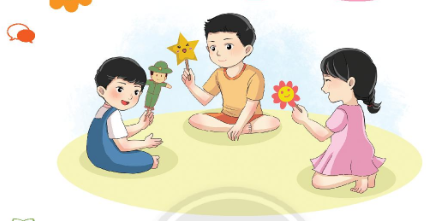 Thứ  sáu  ngày 30 tháng 10 năm 2020
Học vần
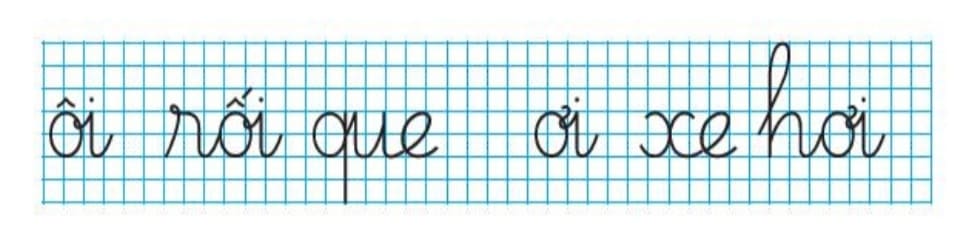